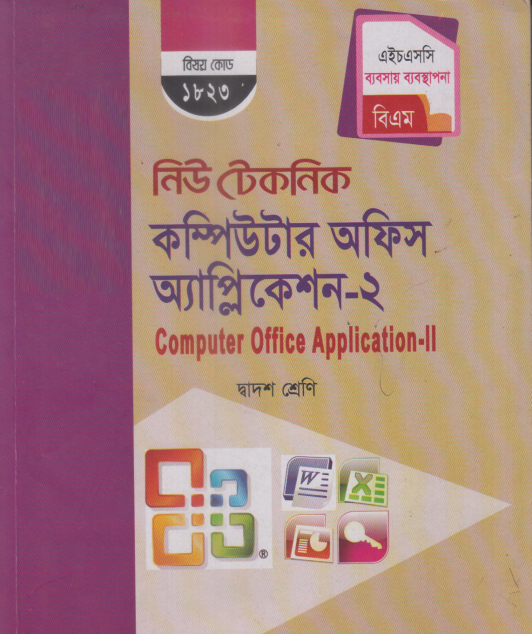 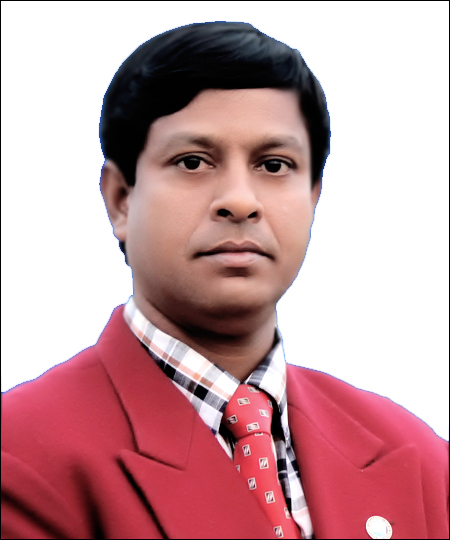 পরিচিতি
†gvt RvwKi †nv‡mb
miKvwi wmivR DwÏb †g‡gvwiqvj K‡jR, ‡gv‡ijMÄ, ev‡MinvU
mnKvwi Aa¨vcK, Kw¤úDUvi Acv‡ikb
মোবাইলঃ 01712411299, 01919950548
 e-mail: zakirgsmconline@gmail.com, ফেসবুক আইডিঃ facebook.com/zakir.smc
শ্রেণিঃ দ্বাদশ  (ব্যবসায় ব্যবস্থাপনা)
বিষয়ঃ কম্পিউটার অফিস অ্যাপ্লিকেশন-২
অধ্যায়ঃ 7ম
সময়ঃ ৪০ মিনিট
শিখনফল
এই পাঠ শেষে শিক্ষার্থীরা ...........
ডেটা কী তা বলতে পারবে
ইনফরমেশন কী তা বলতে পারবে
ডেটাবেজের উপাদান সমুহ ব্যাখ্যা করতে পারবে
ডেটা কী?
Data শব্দটি ল্যাটিন শব্দ Datum শব্দের বহুবচন। Datum অর্থ হচ্ছে তথ্যের উপাদান (an item of information)। তথ্যের অন্তর্গত ক্ষুদ্রতর অংশসমূহ হচ্ছে ডেটা বা উপাত্ত। প্রক্রিয়াকরণের পর সুনির্দিষ্ট ফলাফল পাওয়ার জন্য ব্যবহৃত ইনপুটসমূহকে উপাত্ত বা ডেটা বলে। সংক্ষপে সুনদির্ষ্টি আউটপুট বা ফলাফল পাওয়ার জন্য প্রসেসিংয়ে ব্যবহৃত কাঁচামাল সমূহকে ডটো বা উপাত্ত বলে ।
তথ্য কী?
সরবরাহকৃত ডেটা থেকে প্রক্রিয়াকরণের পর নির্দিষ্ট চাহিদার প্রেক্ষিতে সুশৃঙ্খল ও সুসংঘবদ্ধ যে ফলাফল পাওয়া যায় তাকেই বলা হয় ইনফরমেশন বা তথ্য। মনীষী মেরিল কে পোপেক তথ্যের একটি তাৎপর্যপূর্ণ সংজ্ঞা প্রদান করেছেন। তাঁর মতে, “Information is the orderly and useful arrangment of facts or data so that they are accurate, timely, complete and  concise’. অর্থাৎ “তথ্য হচ্ছে যথাযথ প্রক্রিয়াকরণের মাধ্যমে উপাত্তের সঠিক, বস্তুনিষ্ঠ, অর্থবোধক, প্রয়োজনীয় সুসজ্জিত বিন্যাস।”
সুতরাং,	তথ্য (Information)  = উপাত্ত (data) + প্রেক্ষিত (Context)+ অর্থ (Meaning).
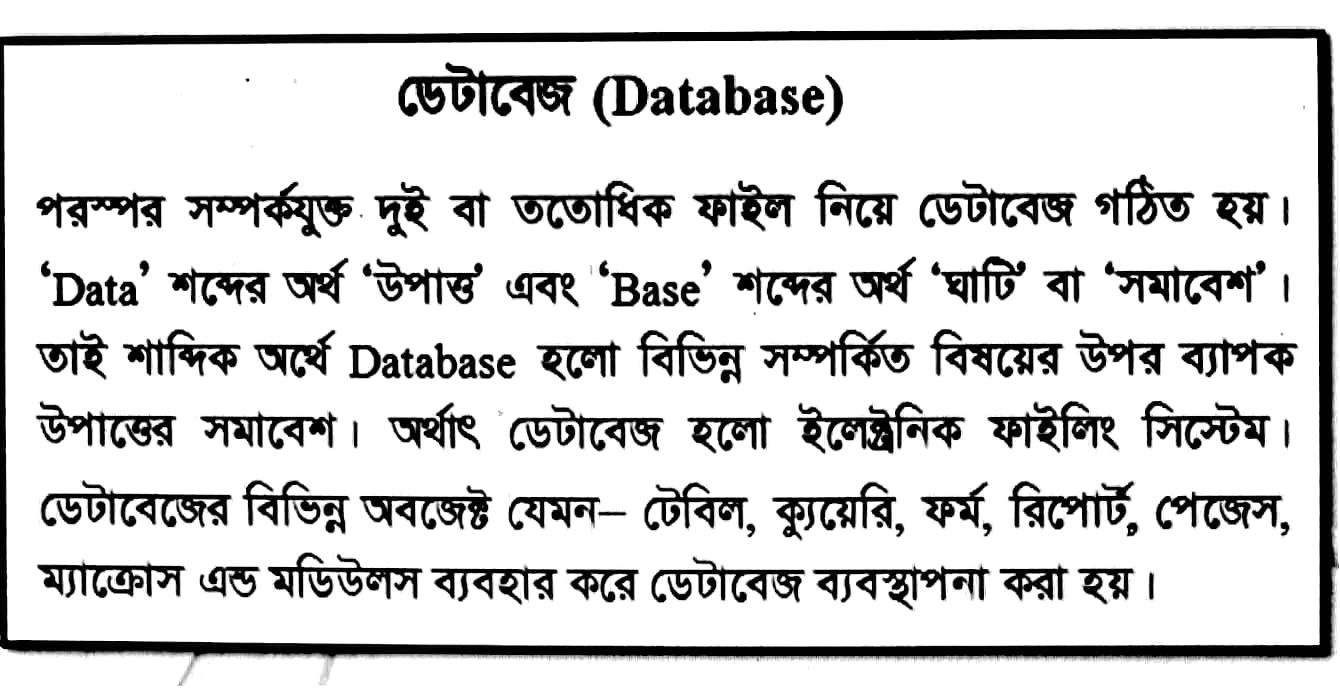 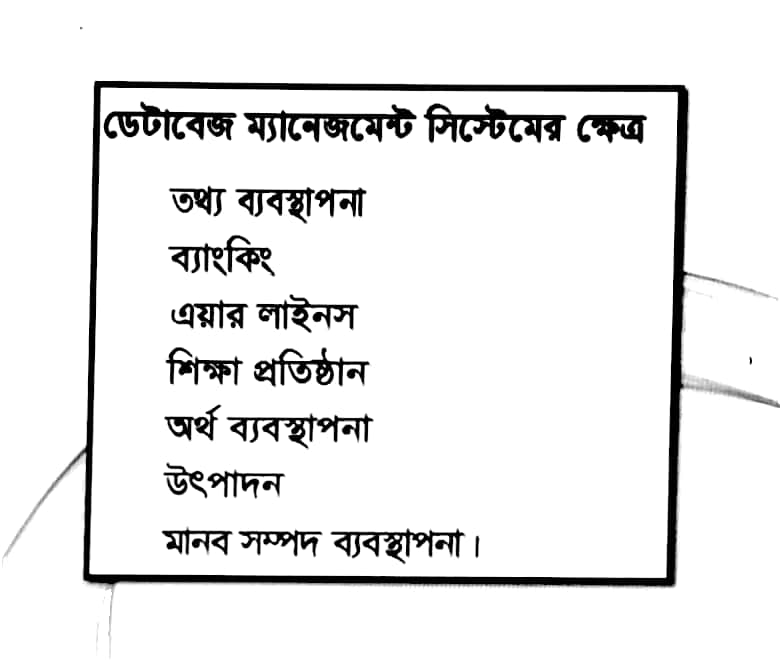 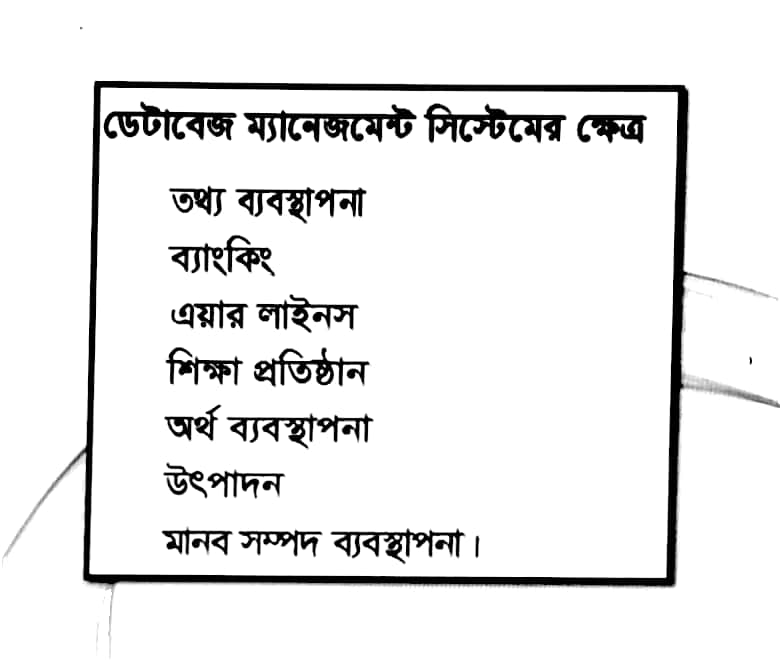 ডেটাবেজ ব্যবহারের উদ্দেশ্য
১. ব্যাংকিং: ক্রেতা, একাউন্ট, ঋণ এবং লেনদেনের তথ্যের জন্য
২. বিমান: আসন সংরক্ষণ, সময় সূচির তথ্য ব্যবস্থাপনার উদ্দেশ্যে। সর্ব প্রথম ডেটাবেজ ব্যবহারকারীদের        
  মধ্যে বৈমানিক কাজের উদ্দেশ্যে ব্যবহৃত ডেটাবেজ অন্যতম। সারা বিশ্বের বিভিন্ন প্রান্তের টার্মিনালগুলো   
  একটি কেন্দ্রিয়  ডেটাবেজের সাথে যুক্ত থাকত ফোন লাইন বা অন্যান্য ডেটা নেটওয়ার্কের মাধ্যমে।
  বিশ্ববিদ্যালয়: ছাত্র-ছাত্রীদের তথ্য, কোর্সের নিবন্ধন ও গ্রেড জানার জন্য।
৩. ক্রেডিট কার্ড লেনদেন: ক্রেডিট কার্ড দিয়ে ক্রয়, লেনদেন ও মাসিক বিবরণী প্রস্তুতের উদ্দেশ্যে।
৪. টেলিকমিউনিকেশন: কলের তথ্য রাখার জন্য, মাসিক বিল প্রস্তুত, প্রিপেইড কল কার্ডের ব্যালেন্স রাখা এবং     
   যোগাযোগ নেটওয়ার্কের তথ্য সংরক্ষনের জন্য।
৫. আর্থিক: আর্থিক তথ্য যেমন বিক্রয়, ক্রয়, জমা, স্টক এবং বন্ডের হিসাব সংরক্ষণ।
৬. মানব সম্পদ: কর্মচারীদের তথ্য, বেতন, ট্যাক্স, ভাতা, চেক প্রদানের তথ্য এবং অন্যান্য সুযোগ সুবিধার    
   তথ্য ধারণ।
সবাইকে

ধন্যবাদ

দেখা হবে আগামি ক্লাসে ।